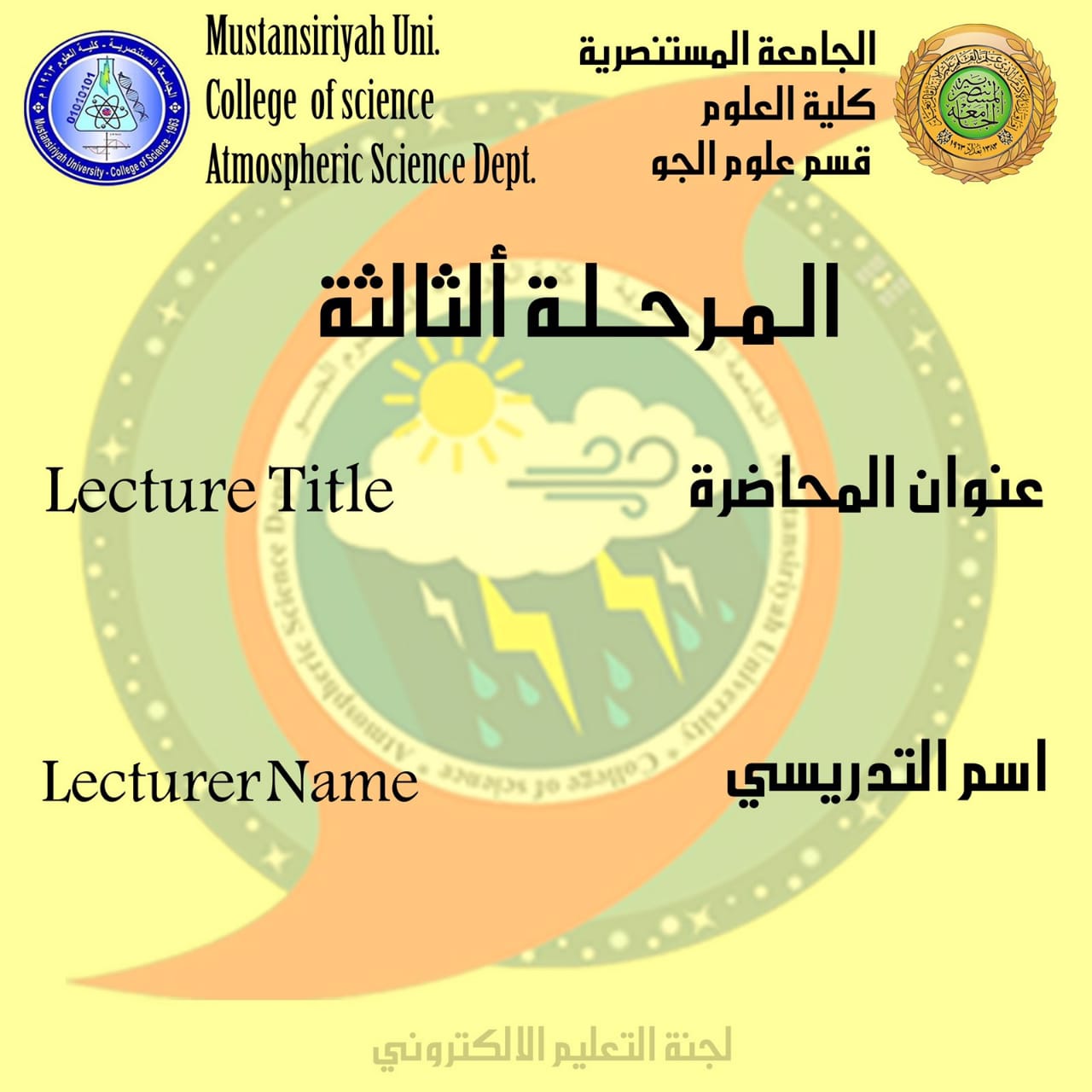 Richardson Number
Basim ALknani
Flux Richardson Number 
In a statically stable environment, turbulent vertical motions are acting against the restoring force of gravity. Thus, buoyancy tends to suppress turbulence, while wind shears tend to generate turbulence mechanically. The buoyant production term of the TKE budget equation is negative in this situation, while the mechanical production term is positive. the ratio of The buoyant production term to the mechanical production term . This ratio, called the flux Richardson number, Rf, is given by
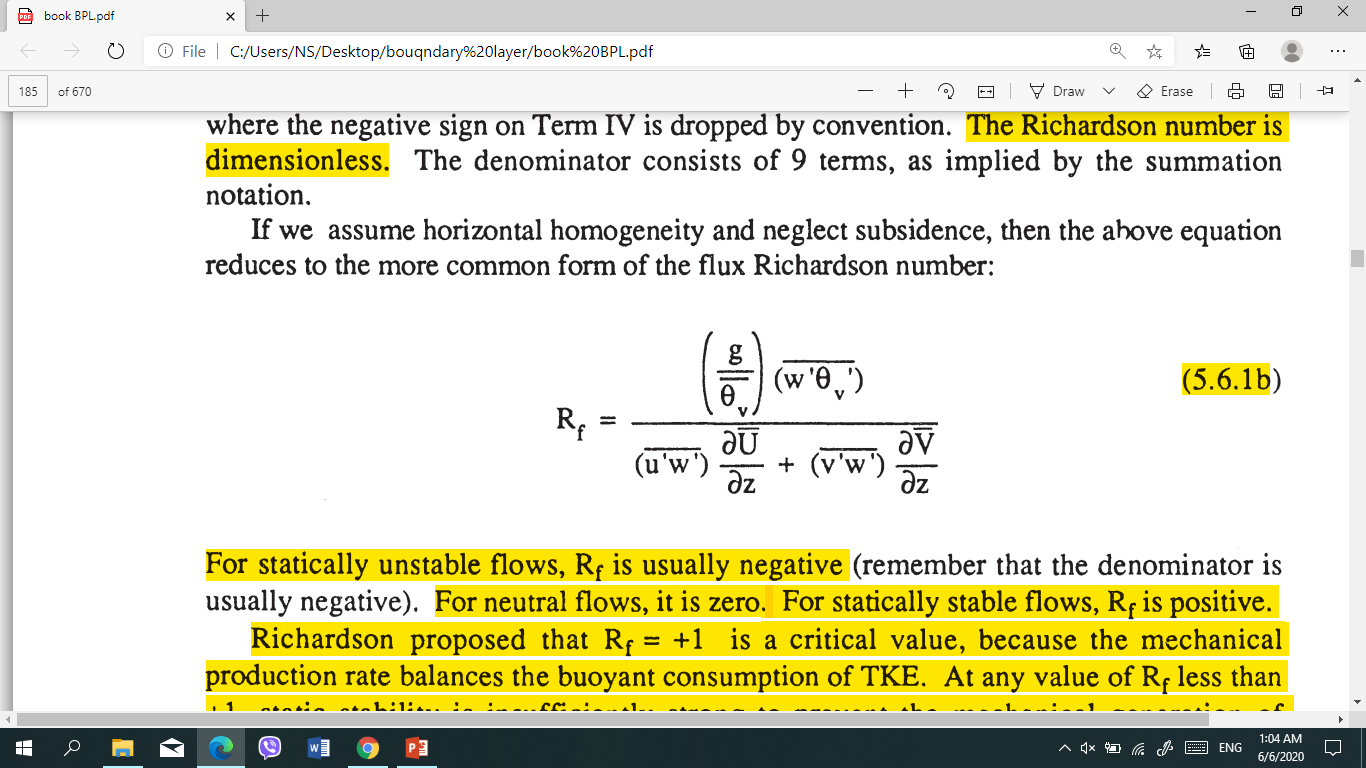 The Richardson number is dimensionless.
For statically unstable flows, Rf is usually negative . For neutral flows, it is zero. For statically stable flows, Rf is positive. Richardson proposed that Rf = + 1 is a critical value, because the mechanical production rate balances the buoyant consumption of TKE.
flow is turbulent (dynamically unstable)      when Rf < +1
flow become laminar (dynamically stable)    when Rf > +1
statically unstable flow is, by definition, always dynamically unstable.
Gradient Richardson Number
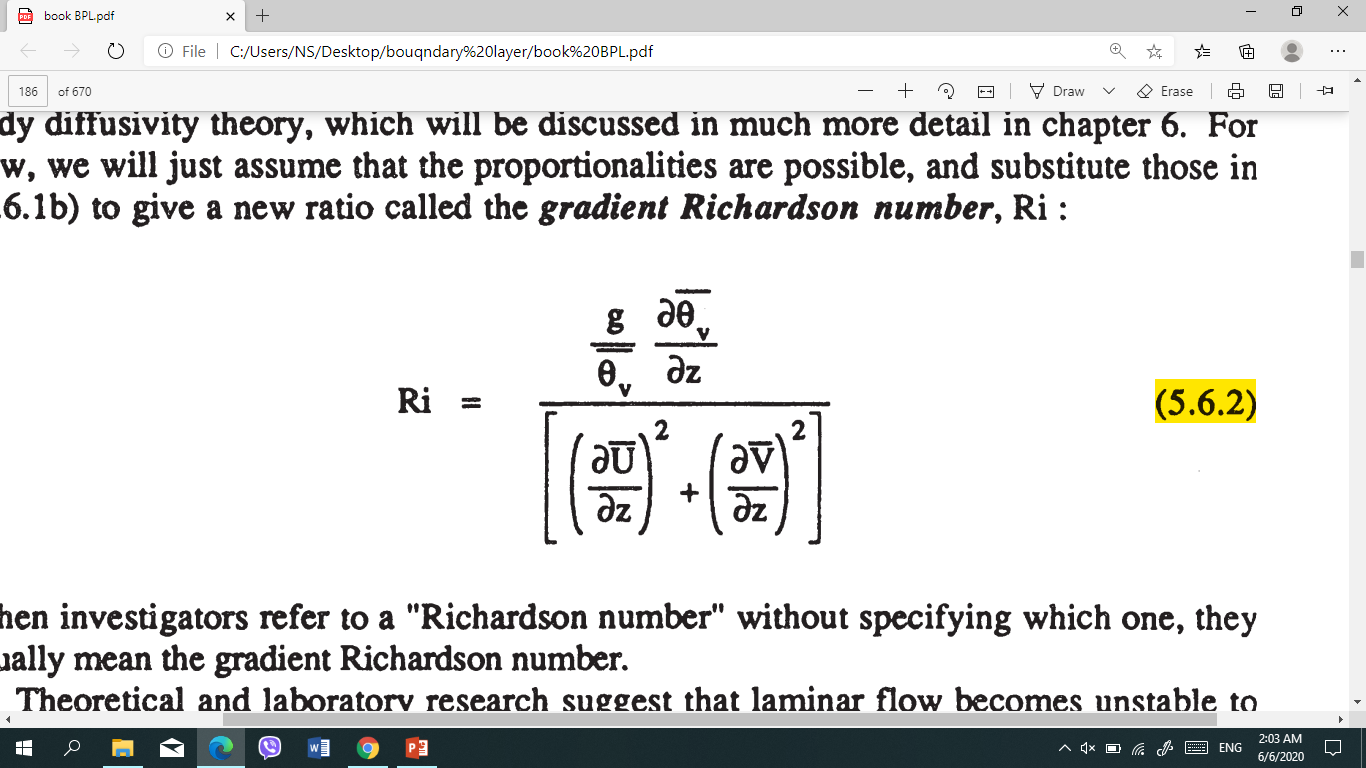 When investigators refer to a "Richardson number" without specifying which one. they usually mean the gradient Richardson number.
Theoretical and laboratory research suggest that laminar flow becomes unstable to KH-wave formation and the onset of turbulence when (Ri) is smaller than the critical Richardson number  (Rc).
 Another value, (RT) indicates the termination of turbulence. The dynamic stability criteria can be stated as follows:
Laminar flow becomes turbulent when    Ri < Rc.
Turbulent flow becomes laminar when    Ri > RT
The correct values of Rc and RT it appears that Rc =0.21 to 0.25 and RT = 1.0
KH wave formation is Ri < Rc
wave begins to "roll up" or "break". This "breaking" wave is called a Kelvin-Helmholtz (KH) wave ,
Bulk Richardson number, RB
The theoretical work yielding Re == 0.25 is based on local measurements of the wind  shear and temperature gradient. Meteorologists rarely know the actual local gradients, but  can approximate the gradients using observations made at a series of discrete height intervals.
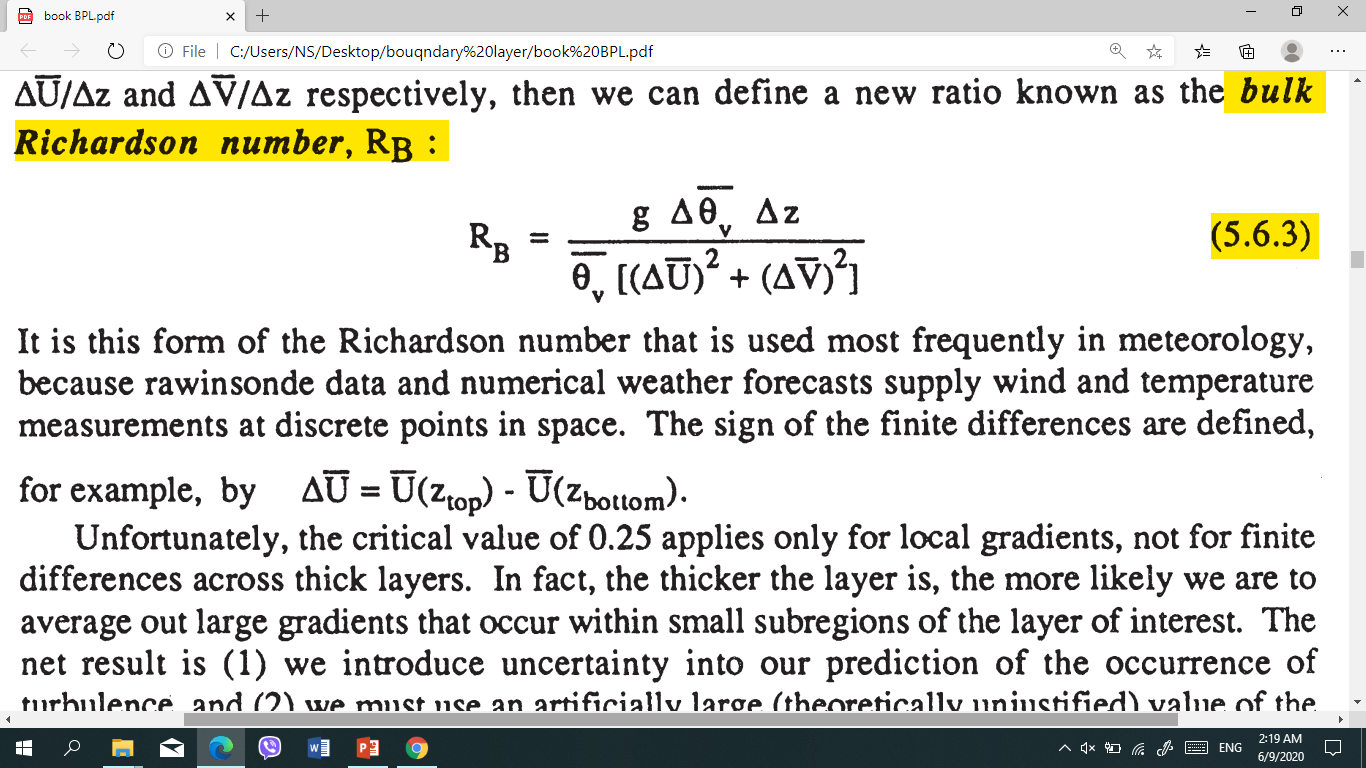 It is this from of the Richardson number that is used most frequently in meteorology, because radiosonde data and numerical weather forecasts supply wind and temperature measurements at discrete points in space. The sign of the finite differences are defined,
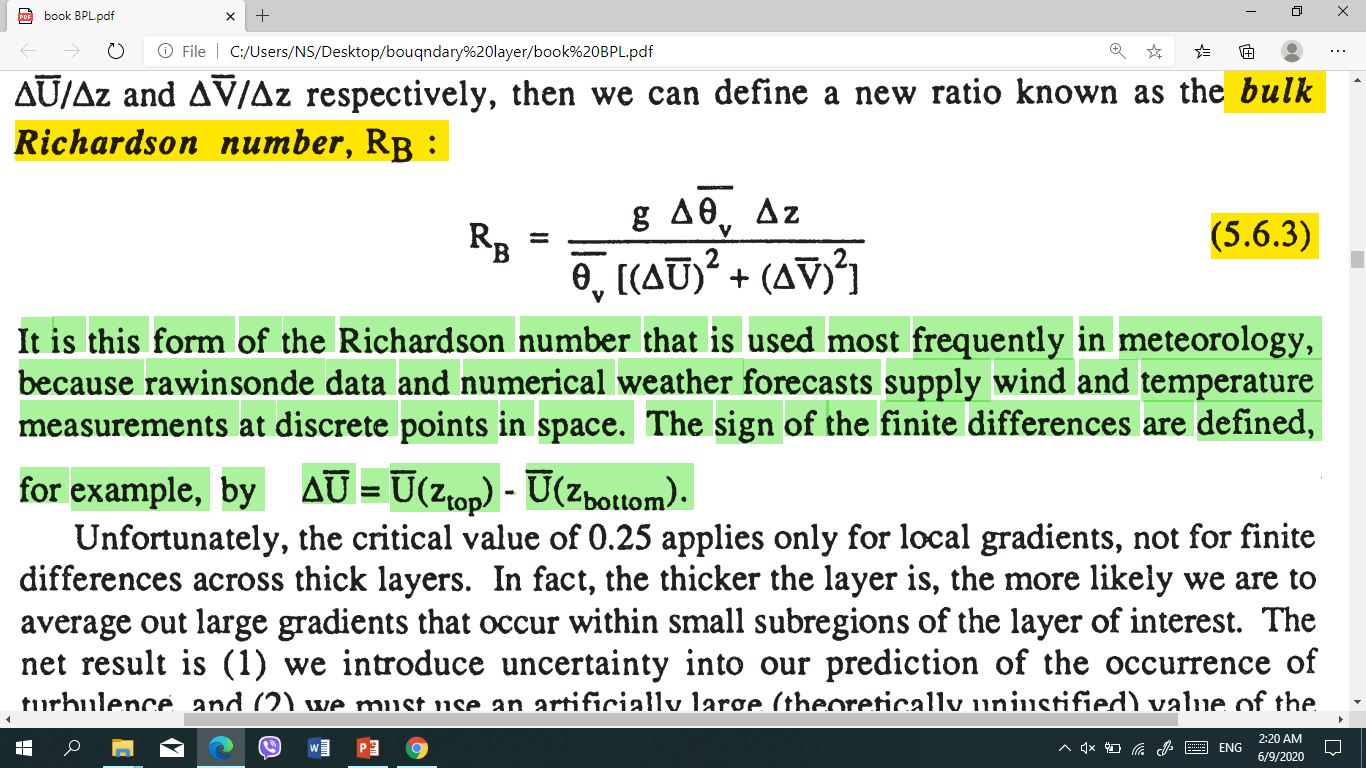 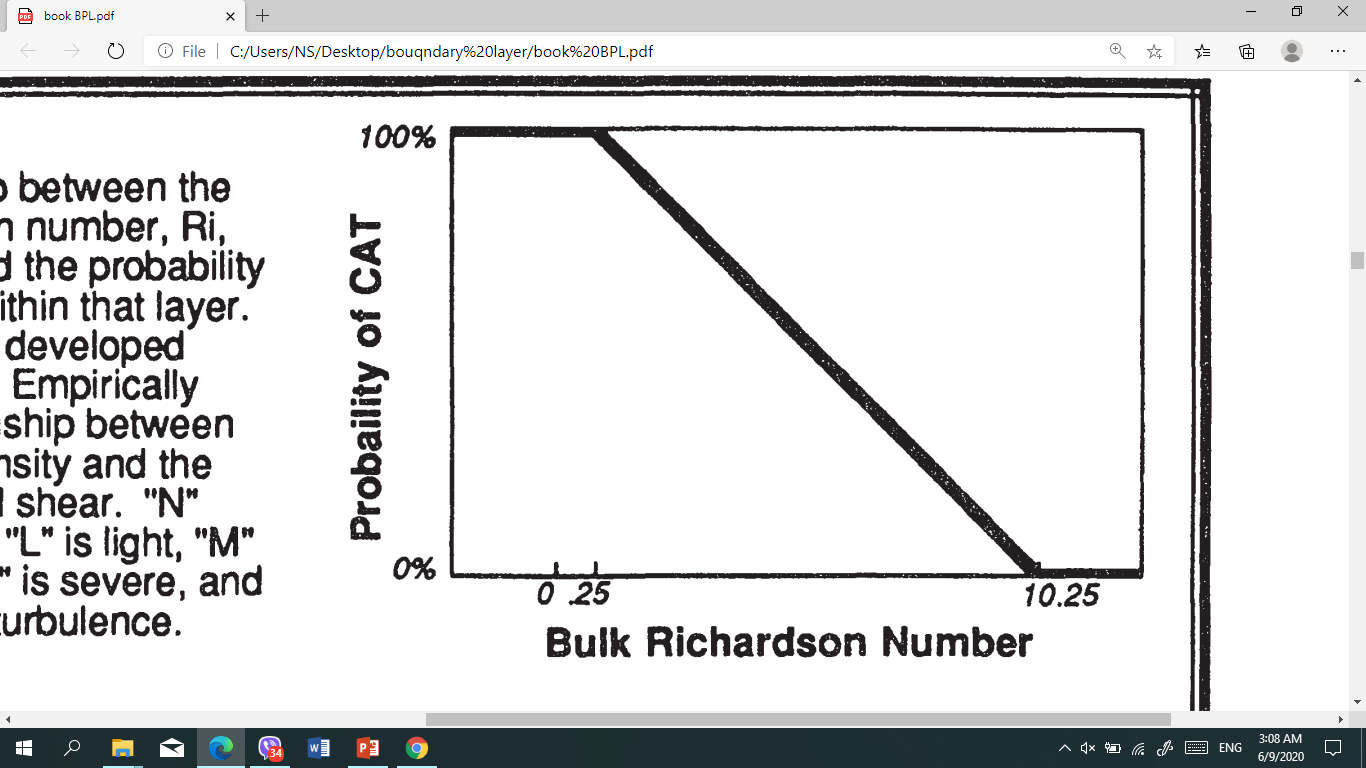 Relationship between the bulk Richardson number, Ri, over a layer and the probability of turbulence within that layer.
Fig 5.20 show examples of the evolution of the Richardson number during some nighttime case studies. Regions where the Richardson number is small are sometimes used as an indicator of the depth of the turbulent SBL. Here we see low Richardson numbers close to the ground, in addition to patches of low Richardson number aloft.
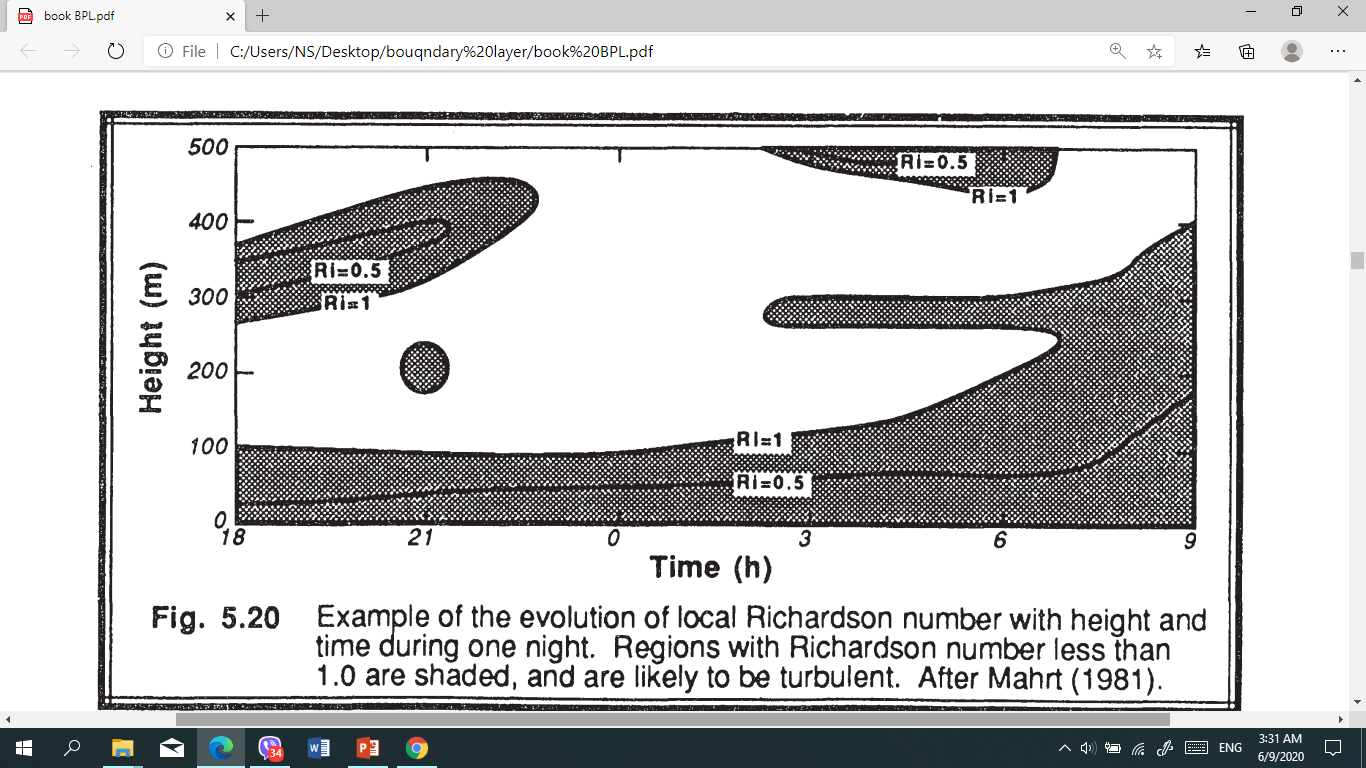 Q1)  
Calculate the bulk Richardson flux for the measured wind speed at 0.1 Km height is equal to 6 m/s, while  the measured wind speed at 0.2 Km height is equal to 7.5 m/s and the average decreases temperature with height at the constant rate of 6 ℃/km.
Q) How many methods to measure stability? Explain with equations.
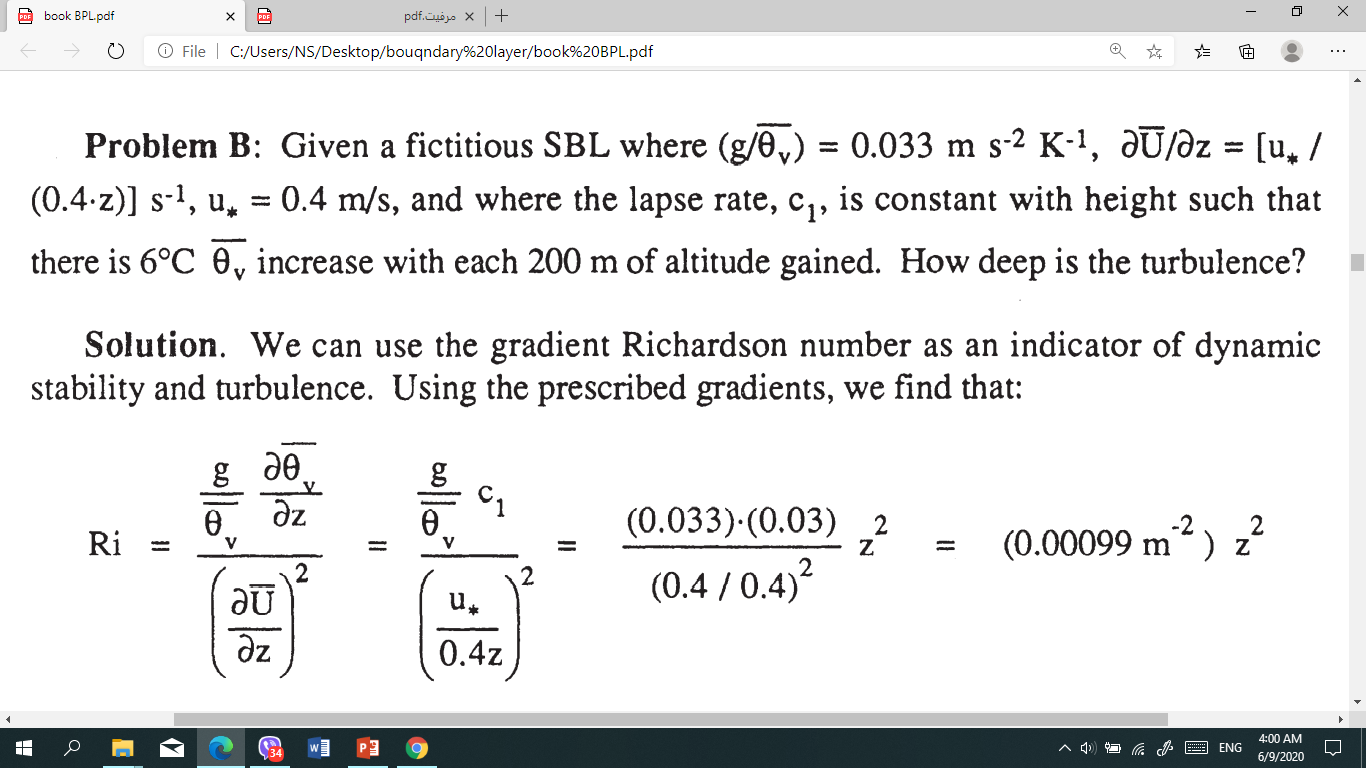 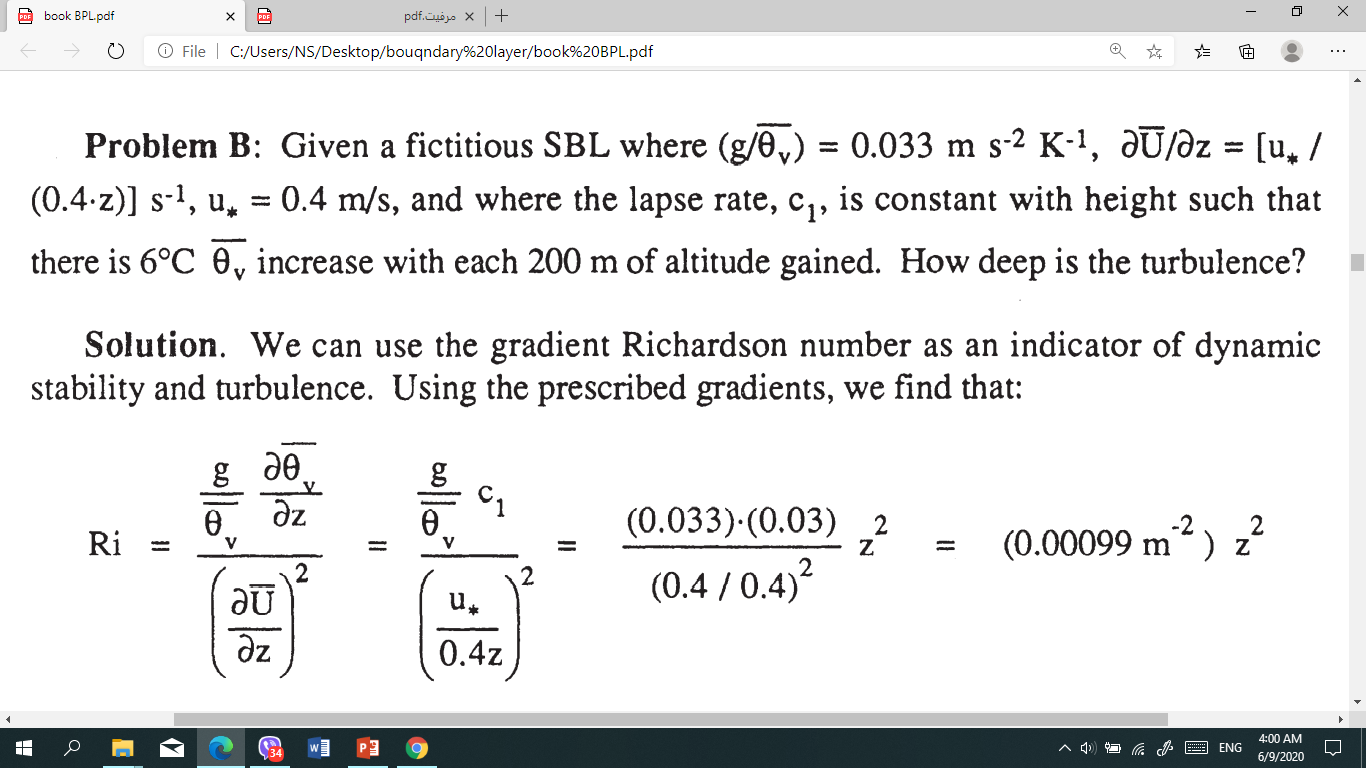 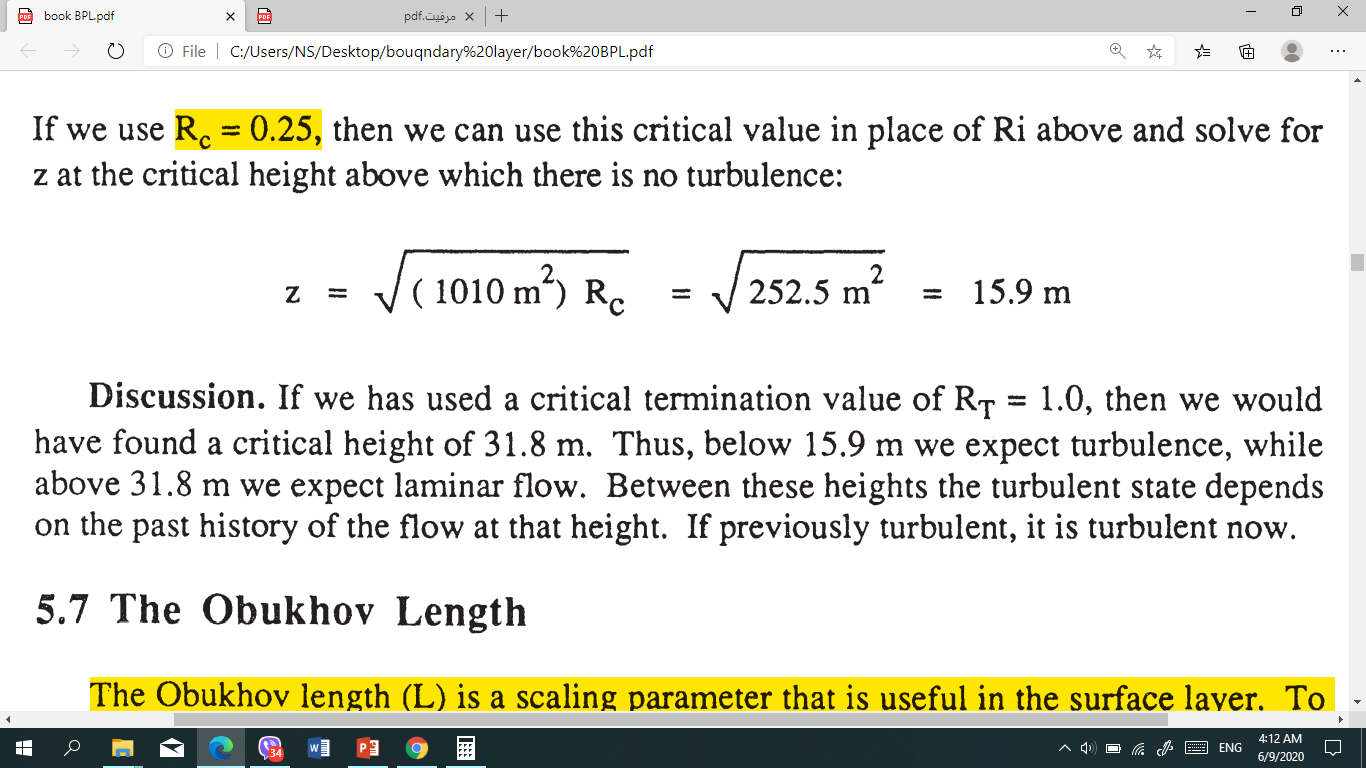 Thus, below 15.9 m we expect turbulence, while above 31.8 m we expect laminar flow